Module 6 Animals in danger
Unit 2The WWF is working hard to save them all.
WWW.PPT818.COM
New words
research
 baby
 situation
 scientist 
 produce 
 southwest
n.        研究；探讨
       n.         婴儿；婴孩
       n.         形势；情况
       n.        科学家
       v.          生育；繁殖
       n.          西南
       adj.       西南的；朝西南的
New words
为了
n. 政府
n. 大自然；自然界
自然公园
v.   研制；制定
v.   喂养；饲养（fed）
n.  象征；标志
in order to
government
nature
nature park
develop
feed
symbol
Say what you know about pandas.
Read the passage and match the headings with 
the paragraphs.
Paragraph 1

Paragraph 2

Paragraph 3

Paragraph 4
---a). Nature parks for pandas
---b). WWF and animals in        
         danger
---c). The panda’s home
---d). An animal in danger
Please read paragraph 1 and judge if the following sentences are true(T) or false (F).
1.There are only about 160 pandas in the wild.
F
2. Zoos and research centres are looking after about 340 pandas.
T
3. Pandas have many babies.
F
4. Scientists are doing a lot of research to help pandas produce more babies and help baby pandas live.
T
Fill in the blank according to paragraph 2
forests  and mountains of  southwest  China
eat a lot of bamboo every day
are getting  smaller
Please read paragraph 3 and answer the
following questions.
1. What is the government doing to protect pandas in the wild?



2.How does the government protect pandas born in zoos?
The government is setting up nature parks and developing other plans.
Pandas born in zoos may go back to live in the nature park.
Please read paragraph 4 and answer the following questions.
1.What’s the purpose(目的) of the WWF?



2.What is the symbol of WWF?
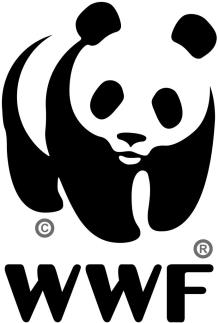 The WWF wants to protect all animals.
The panda.
Thinking!
Why pandas are in danger?
Baby pandas often die.

The bamboo forests are getting smaller.
Thinking!
How to protect them?
1.Scientists are doing a lot of research to help them.
2.The government is setting up nature parks and developing other plans.
3.The WWF is working hard to save them.
Language points
There are only about 1600 pandas in the wild today.
There be +sb./sth.(+doing sth)+地点
表示“某地有某人或某物（正在做某事）”。
一个男孩正站在门口。
There is a boy standing by the door.
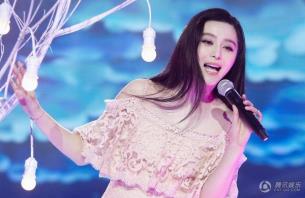 屋子里有个女孩在唱歌。
There is a girl singing in the room.
In order to protect pandas in the wild, the government is setting up nature parks and developing other plans.
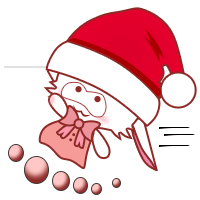 In order to  为了
为了吃晚饭，她跑的飞快。
she runs very fast in order to have dinner earlier.
他为了赶火车一大早就起床了。
He got up early in order to catch the train.
In order to protect pandas in the wild, the government is setting up nature parks and developing other plans.
set up   建立，创立
战后,他们成立一个新政府。
They set up a new government after the war.
我打算开一家公司。
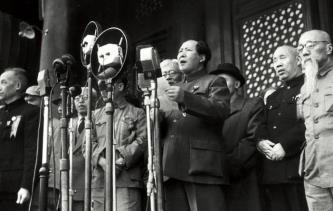 I am planning to set up a company.
In order to protect pandas in the wild, the government is setting up nature parks and developing other plans.
develop v.研制，制定；发展；养成；
我们制定了一些新的校纪校规。
We developed some new school rules.
在她的帮助下我养成了良好的阅读习惯。
I developed good reading habits with her help.
development   n. 发展
…there will be more bamboo to feed the pandas.
feed   v.喂养，饲养（fed）
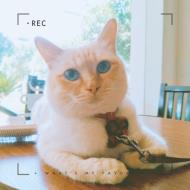 你喂猫了吗？
Have you fed the cat?
她给他吃了一颗糖。
She feeds him a candy.
feed sb on sth=feed sth to sb.  用某物喂养某人或某物
He feeds the cat on fish=he feeds fish to the cat.
And it chose the panda to be its symbol.
    be the symbol of   表示“是……的象征”。
Green is the symbol of Spring.
       绿色是春天的象征。
choose sb /sth to be    选择某人或某物作为…..
I choose you to be the monitor of Class Four.
我选你当四班的班长。
….so the WWF is working hard to save them all.
working hard  努力工作
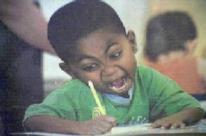 He is working hard for the finals.
他正努力准备期末考试。
Only by working hard can we achieve what we want.
我们只有努力工作才能实现我们想要的。
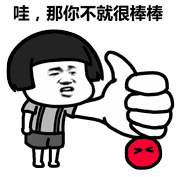 hard-working   adj. 勤劳的，勤奋的
A hard-working teacher. 努力工作的老师。
She is a hard-working person. 她是一个很用功的人。
Complete the passage with the words in the box.
baby   government   nature   produce  save    Scientists     situation   symbol
Zoos and research centers protect animals. (1) ________ do a lot of research to help pandas (2) _______ more babies. Very few (3) ______ pandas are born outside zoos. Many people are worried about the panda’s (4) ________. Luckily, the (5) ___________ is developing plans to (6) _____ pandas,
Scientists
produce
baby
situation
government
save
Complete the passage with the words in the box.
baby   government   nature   produce  save    Scientists     situation   symbol
and is setting up (7) ______ parks to protect them.
      People all over the world love pandas, and the panda has become a (8) _______ of China.
nature
symbol
Complete the sentences.
1. Scientists do a lot of research 
    ____________________________________
    ___________________________________.
2. The government is setting up nature 
    parks _________________________.
3. The WWF chose the panda  _____________.
4. The WWF is working hard _____________________.
to help pandas to produce more babies and help baby pandas live
to protect pandas in the wild
to be its symbol
to save all the animals
动词不定时（2）
动词不定式的功能
1. 动词不定式做宾语补足语。
   动词不定式作宾语补足语，是对宾语的补充说明。
    …because it allows people to get close to them.
     My parents want we to learn to play the piano.
   I invite you to have a dinner with us.
动词不定时（2）
“动词+宾语+（not） to do….”
常见的动词有：want, tell, choose, allow, ask, invite, help, advise，beg，encourage，expect，forbid，force，order，permit，persuade，remind，request，require，teach等。
注意：以上动词后接不定式做宾语补足语时，若要表达否定意思，要在to do前面加not，构成not to do的形式。
e.g.   Mr. Han told us not to make too much noise.
         Ms.yi advise me not to eat spicy strip(辣条).
（2）有些动词后接不定式做宾语补足语时，可以接不带to的不定式，常见的这类动词有：see, watch hear, feel，make, let, have, help等。
动词不定时（2）
2. 动词不定式作目的状语
如果表示“做某事是为了什么”，可以用动词不定式表示目的，作目的状语。
He studied hard to improve his English.
I work hard to pass the exam.
they will go to the station to meet the guests.
另外不定式还常与in order to, so as to连用做目的状语.
In order to catch the train, he hurried through his work.
 
He hurried through his work in order to / so as to catch the train.
完成P46-47   exercise2.4.6.
完成同步指导unit 2
Thank you!